Органы дыхательной системы; дыхательные пути, голосообразование.Заболевания дыхательных путей
Органы дыхания человека
Нижние
 дыхательные пути
Верхние дыхательные пути
Верхние дыхательные пути
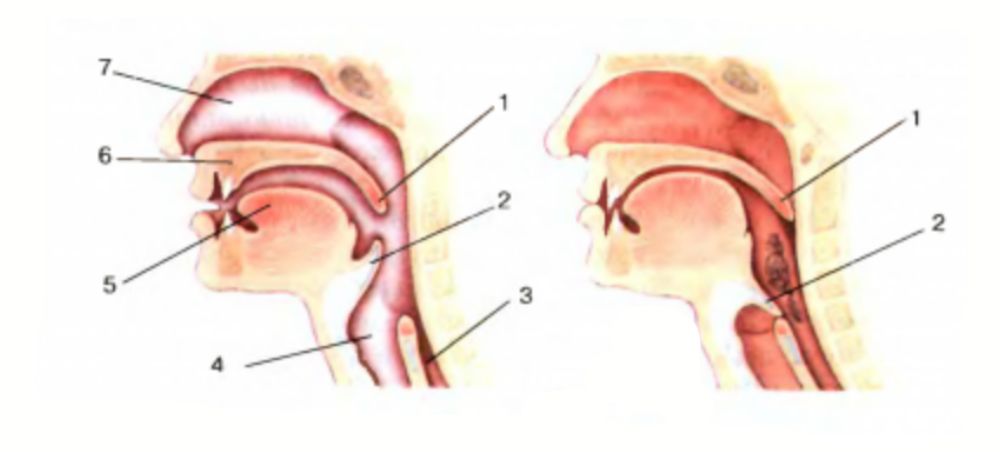 1-язычок; 2-надгортанник; 3-пищевод; 4-горатнь; 5-язык; 6-верхнее нёбо; 7-носовая полость
Нижние дыхательные пути
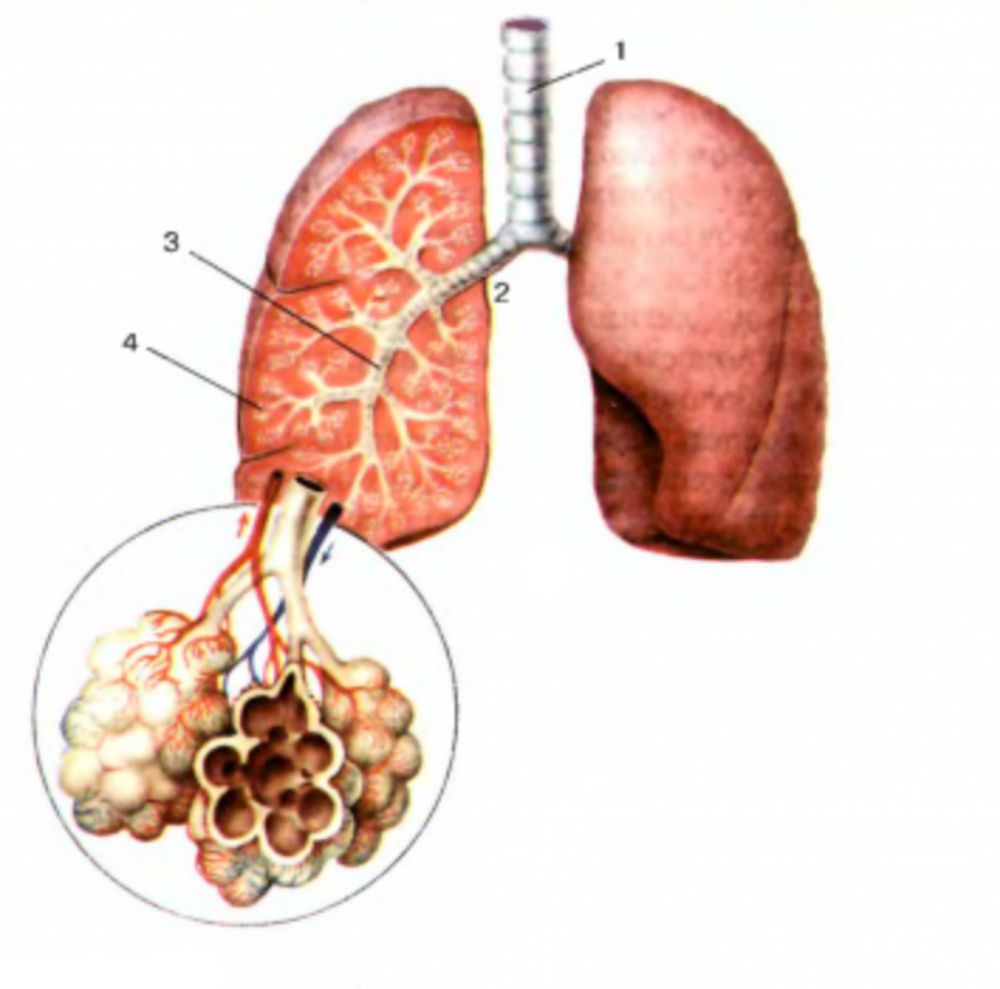 1-трахея;
2-главные бронхи;
3-бронхиальное дерево; 
4-альвеолы
Носовая полость
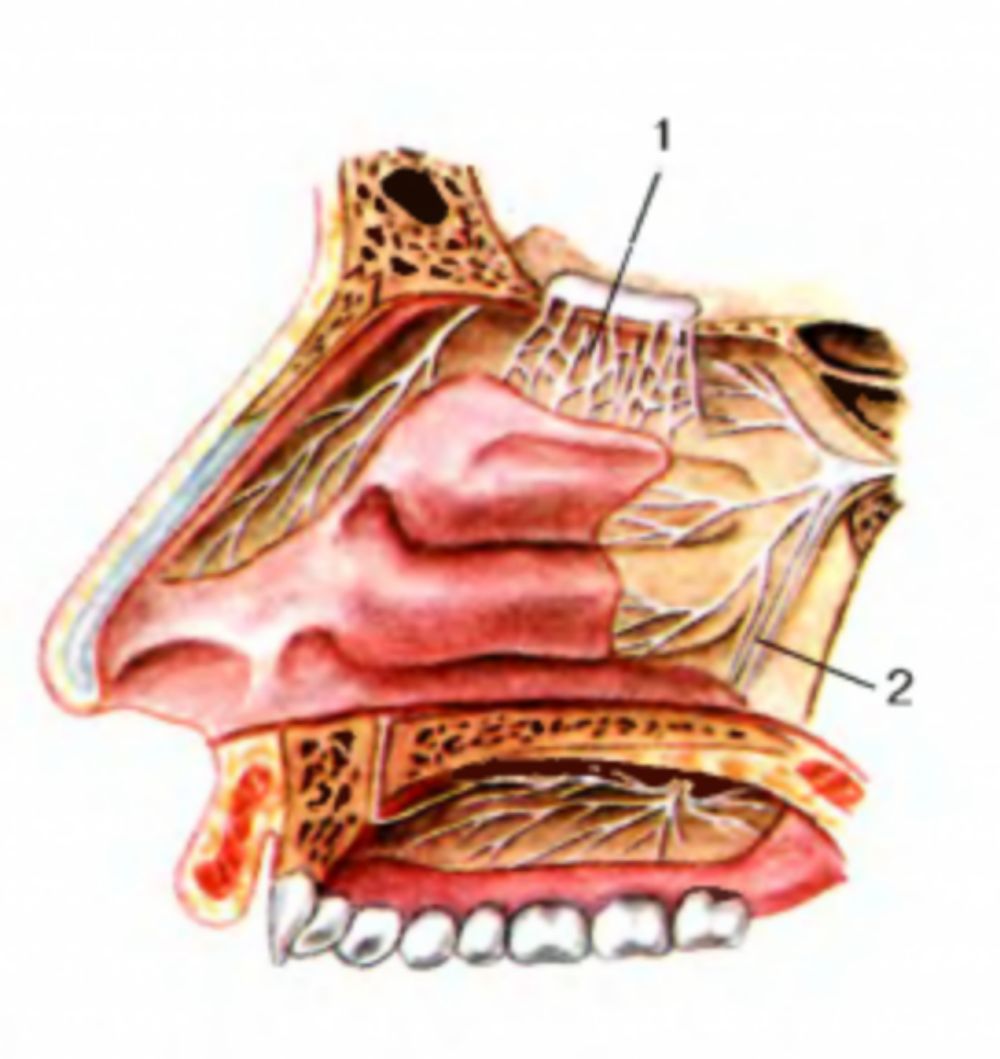 1-обонятельные нервы;
2-кровеносные сосуды
Гортань
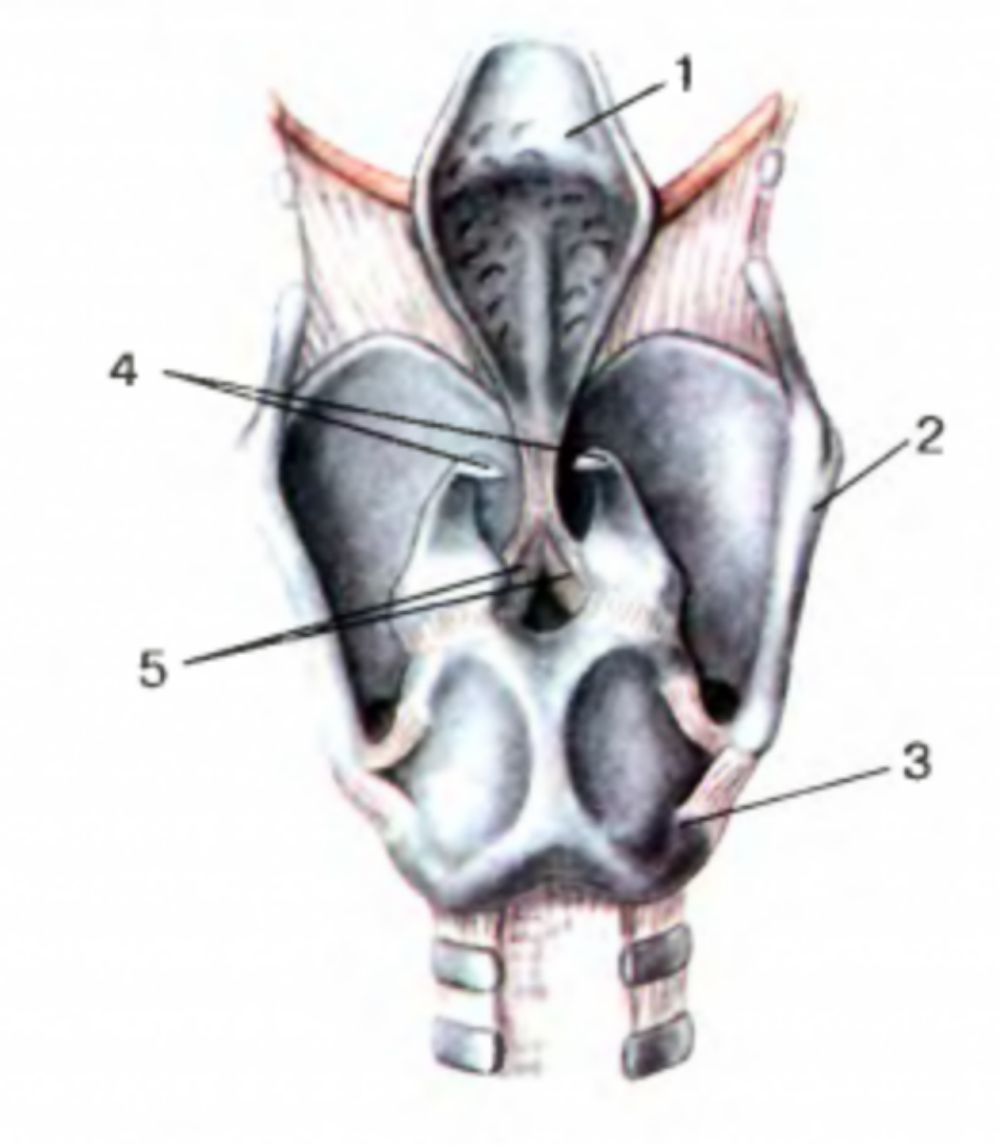 1-надгортанник;
2-щитовидный хрящ;
3-перстевидный хрящ;
4-черпаловидные хрящи;
5-голосовые связки
Образование звука
Проходит через
Голосовую щель
Воздух во время выдоха
Вызывает
ЗВУК
Колебания голосовых связок
Возникает
Чем короче голосовые связки, тем выше их звук
Высота звука
Сопрано
Бас
Длина связок
Околоносовые пазухи
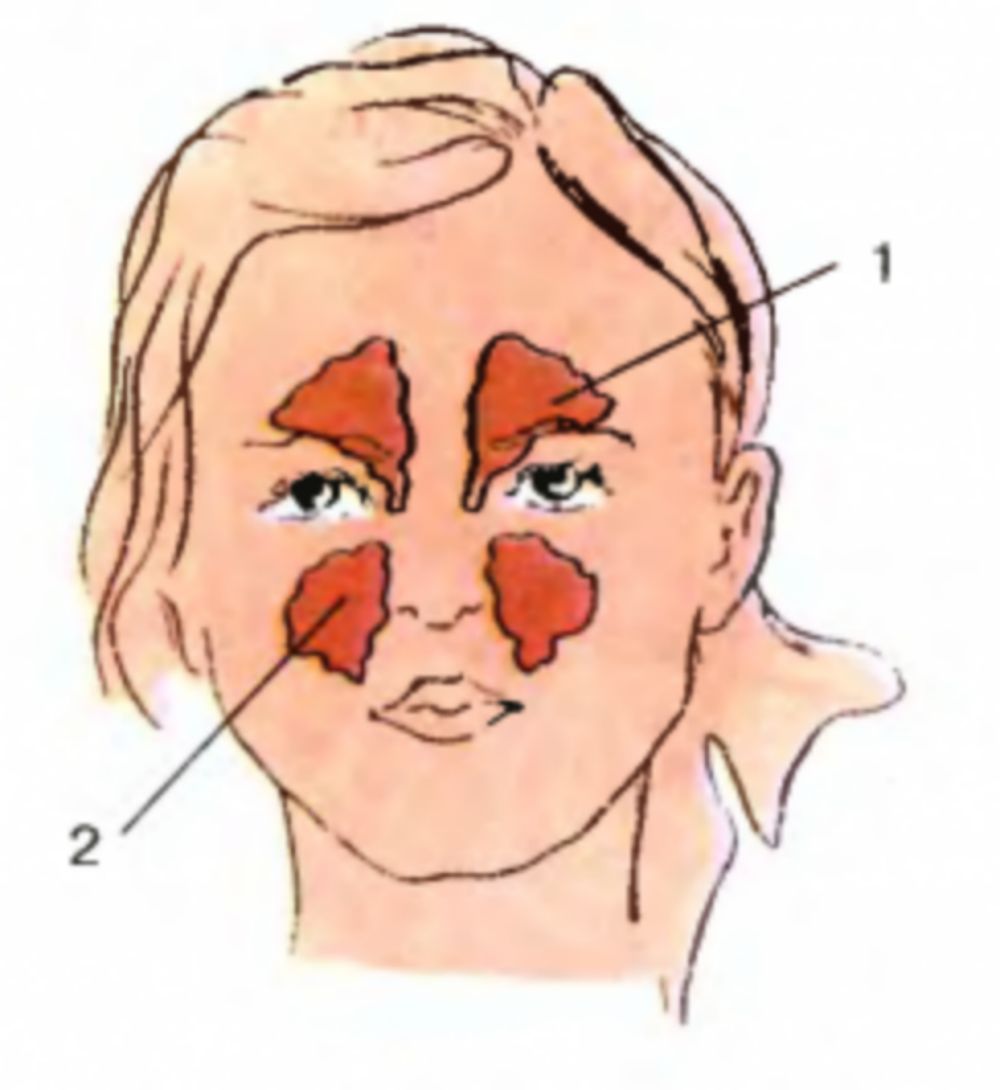 1-лобные пазухи;
2-верхнечелюстные пазухи
Аденоиды
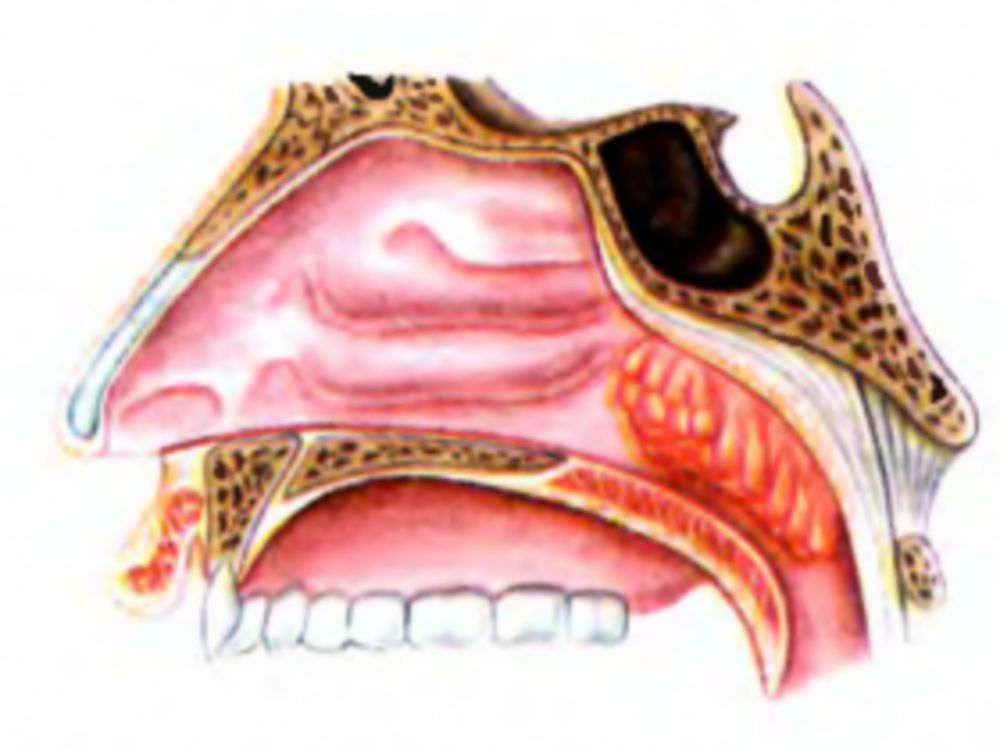